< introduction to the module >
Embedded Systems
(UFCFCU-)
<Embedded systems Learning outcomes>
Describe and explain the characteristics and complexity of secure, embedded systems.
Analyse and evaluate security threats and vulnerabilities with regards to embedded systems and identify how these can be mitigated.
Analyse malware & identify its mechanisms.
< What is an Embedded system Operating system>
Let's go back to the first module you did!!
What does an Operating system do?
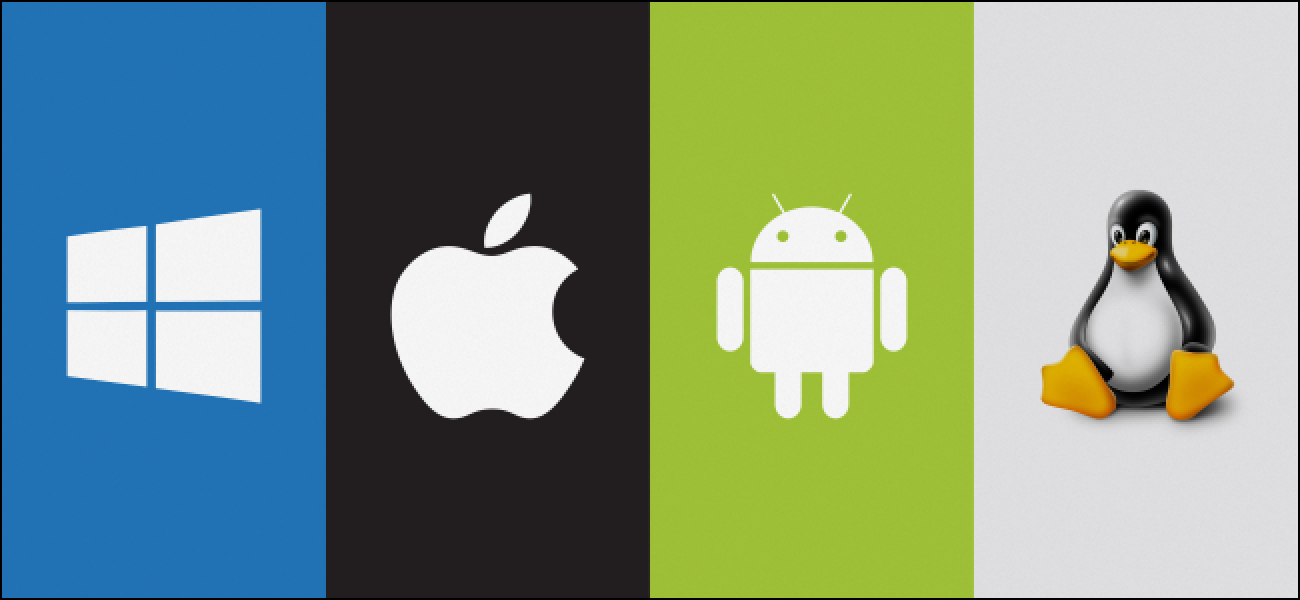 [Speaker Notes: controls the resources (e.g., memory, CPU) 
Allows access to resources based on security policies]
< What is an Embedded system Operating system>
An Embedded operating system is very similar, but they are required to be small.
Its hard to fit Windows 11 onto an infotainment system in a car.
This would also increase cost.

The size of the embedded OS will be important when it comes to security
< Embedded System Operating System Security >
Even some of the most secure Embedded operating systems have issues around size
Memory management
Partitioning
Access Control
Secure file systems
Secure network services

The more add in terms of functionality and security the bigger the OS gets.
[Speaker Notes: Also think that some of these embedded systems are designed to be in use for years if not decades depending on what they are designed to do. 
An average airplane is designed to last at least 11 years and can last much longer]
< Embedded System Operating Systems >
For the next 20 minutes research some embedded operating systems
Where/What overall product are they part of?
How long are the product they are in designed to last?
We will have a group discussion about them. 


For example, An average airplane is designed to last at least 11 years and can last much longer into 20+ years.
< Multiple Independent Levels of Security >
A Layered approach to Security – Hopes to minimize the security defects of an OS
Multiple Independent Levels of Security (MILS) can meet the high system security requirements. The MILS is a high-assurance security architecture based on the concepts of separation and controlled information flow.
< Multiple Independent Levels of Security >
Information Flow – Information can not flow between partitioned applications unless specified 
Data Isolation – Data can not be read or modified by other applications 
Damage Limitation - If a bug or attack damages a partitioned application, this damage cannot spread to other applications. 
Periods Processing – Discussed further later
Always invoked - Discussed further later
Tamper Proof - Discussed further later
Evaluable - Discussed further later
< Periods Processing >
This policy allows processing from one component not to be passed through or accessed by another.
Memory management is a good example for how this works. 
All registers must also be cleared by the process
Process 1
Process 2
Deallocate information From the process
Memory Page
Allocate to new process
New memory
Kernel
Clear all information
[Speaker Notes: if component 1 stores private information in a memory page and then releases that memory page back to the operating system kernel, the kernel must ensure that the page is cleared before it can be reused by another component 2 requesting a memory page allocation.
It stops some of this by exhausting a resource such as memory so the process can't run.]
< Always Invoked >
Applications requesting resources or services from the operating system must not be able to bypass the system security policies.
Process 2
Process 1
File System
DMA
2
4
X
Y
Z
1
3
HDD/SSD
[Speaker Notes: Lets say Process 2 doesn’t have the right to read the files in Z 
It can get around this via DMA and accessing the HDD or SSD
This always process 2 to always access the HDD this is VIA Direct Media access and can cause issues. This allows the process to bypass security policies that might be on the file system for example.]
< Tamper Proof >
Applications must not be able to change security policies
Access control for example is stored in the file metadata
Using the last example if we give DMA to a process, it can alter the security policy to allow access to areas they should be allowed
< Microkernel versus Monolith >
Monolith operating systems contain system software, such as networking stacks, file systems, and complex device drivers that share a single memory space and execute in privileged (supervisor) mode. 
Windows, Linux, etc.
< Microkernel versus Monolith >
Have a research on Microkernel and we will discuss the security around it.
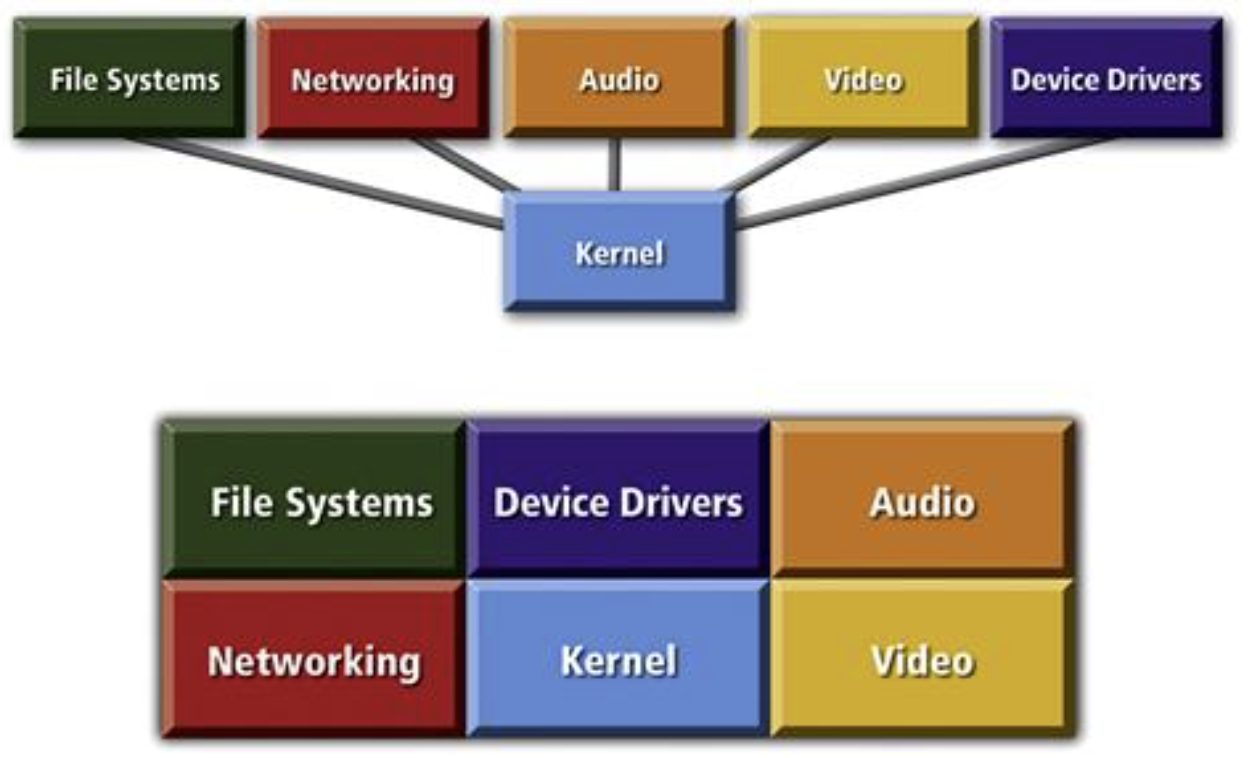 [Speaker Notes: Slower performance]
< Duqu Virus >
Research the Duqu virus and how it worked and impacted systems
< Embedded Operating System Security Requirements >
We will investigate the key features of an OS that allow for better security in an embedded system.
Memory Protection
Virtual Memory
Guaranteed resources
Virtual device drivers
< Memory Protection >
Isolate unrelated functions
The protected areas of memory are called processes
This allows applications that error or have malicious code executed inside the chance not to spread to other applications or the OS
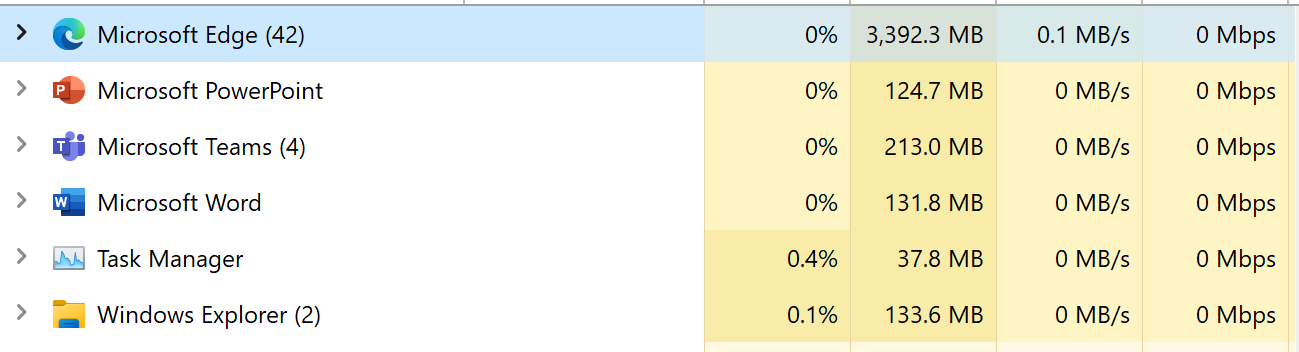 <Virtual Memory>
All memory references within a process are logical address that are dynamically translated into physical address at run time.

A process may be broken up into a number of pieces (Page or segments) and these pieces need not be contiguously located in main memory during execution. The combination of dynamic run-time address translation and the use of a page or segment table permits this.
[Speaker Notes: All memory references within a process are logical address that are dynamically translated into physical address at run time. 
This means that a process may be swapped in and out of main memory such that it occupies different regions of main memory at different times during the course of execution.]
<Virtual Memory>
Two characteristics fundamental to memory management: 
1) all memory references are logical addresses that are dynamically translated into physical addresses at run time 
2) a process may be broken up into a number of pieces that don’t need to be contiguously located in main memory during execution 

If these two characteristics are present, it is not necessary that all of the pages or segments of a process be in main memory during execution
<Key Terms>
<Virtual Memory>
Is virtual memory efficient?

There are two implications we can lead to.
More process may be maintained in main memory
A Process may be larger than all of main memory
[Speaker Notes: What if we have to interrupt a execution to fetch a page from secondary storage when the rest is in main?
But it can be efficient – we will cover later

More processes – Because we are only going to load some of the pieces of any particular process there is room for more processes. This leads to more efficient utilization of the processor, because it is more likely that at least one of the more numerous processes will be in a  ready state at any particular time.

Process being larger – The most fundamental restrictions in programming is lifted. If the programmer is creating a program too big for main memory the programmer doesn’t need to worry about the size of main memory or the locations as the OS can deal with virtual pages and segments]
<Virtual Memory>
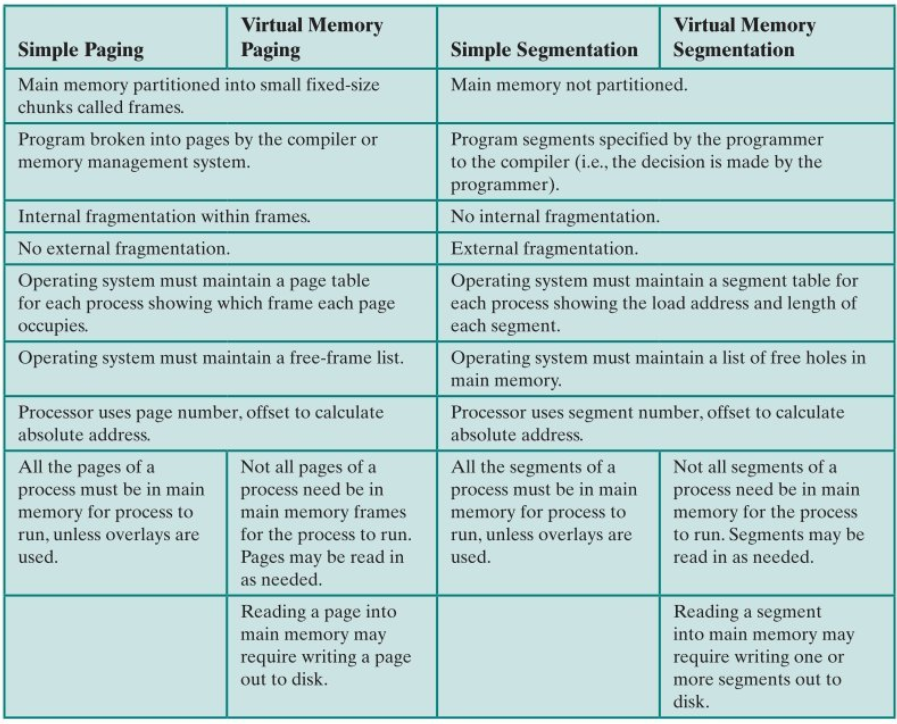 <Virtual Memory>
Too much swapping in Memory can cause Thrashing

Principle of locality is part of the solution, the principles of locality states that program and data references within a process tend to cluster.
The OS uses this idea and through algorithms guesses based on recent history what pieces are least likely to be used in the future.
[Speaker Notes: In a process consisting of a long program and arrays of data the execution may be confined to a small section of the programe Like a subroutine
It would be a waste to have all of the programme process loaded into memory if when the subroutine is called the rest of the programme is suspened and swapped.
If the programme branches and cant find the required piece of memory it will be feteched]
<Virtual Memory paging>
Like paging, in Virtual memory paging each process is divided into a number of equal sized pages of the same length frames 
However not all pages need to be loaded into main memory frames for execution
<Virtual Memory paging>
The page table becomes a bit different now
Why is this needed?
[Speaker Notes: A page table needs to indicate wherher the corresponding page is Present (P) in main memory or not.  As not all the pages of a process will be in main memory.
If the bit indicates that the page is in memory then the entry also includes the frame number.
The page table entry also includes (m) modify to indicate if the content of the corresponding page have been altered since the page was last loaded in main memory
Other bits are used for protection sharing etc..]
<Virtual Memory paging>
The page table becomes a bit different now
Why is this needed?
< Guaranteed Resources >
Majority of OS have a central store for memory resources
A malicious application can request too many resources and starve the machine.
App2
App3
App1
Central Store
App2
App3
App1
Allocated
Allocated
Starved
Central Store
< Guaranteed Resources >
each application has a quota that cannot be affected by the other applications.
This can be per user based.
App2
App3
App1
Quoted Memory
Quoted Memory
Guaranteed Memory
[Speaker Notes: It is important to understand that guaranteed resource partitioning is not practical to retrofit to an operating system not designed for it
Each user can have a quota which means a sophisticated attack can use multiple accounts to dos a system]
< Virtual Device Drivers >
Most common drivers install into the kernel of the OS
This allows it to be used as a attack point
Host System
Virtual Device Driver
Mapped Video RAM
[Speaker Notes: What is the advantage of this?]
< Secure Scheduling >
Do we remember the dining philosophers?
How does a CPU schedule who “eats” or who/what gets priority on processing
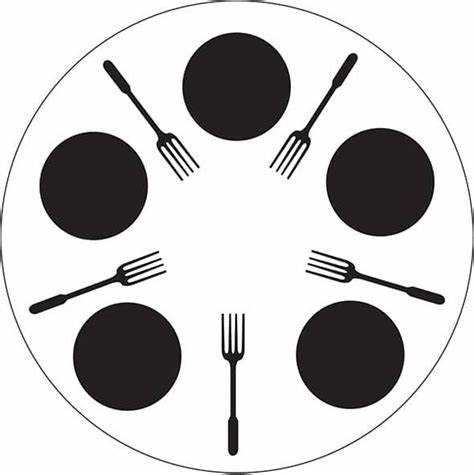 [Speaker Notes: We have to call the process before it can run 
Once called we can run a process in a cycle for multiple processes
These]
< Secure Scheduling >
Thread processes are ignorant of the process or address space in which the threads reside.
What can we do to make the runtime more secure and not potentially interfere with other processes.
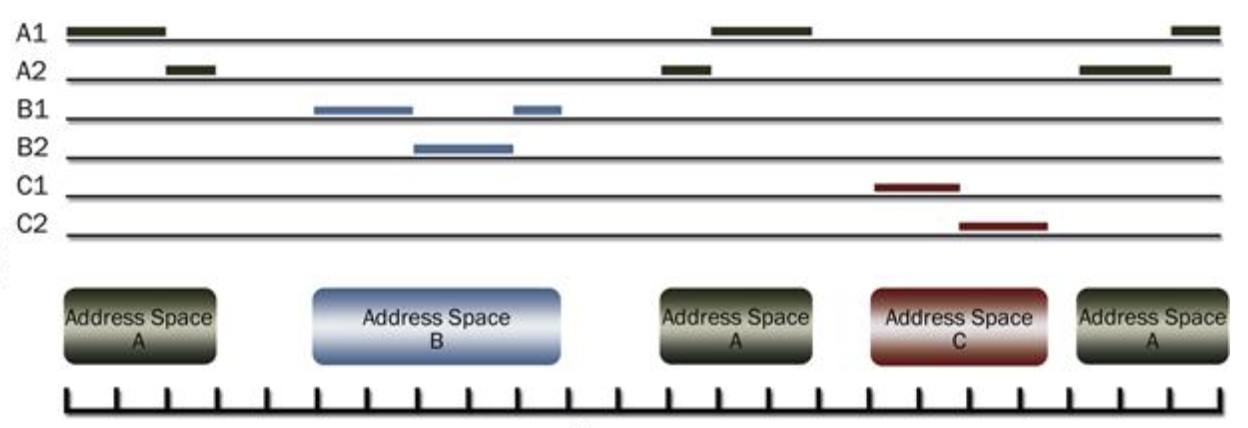 [Speaker Notes: suppose that Alice executes in a statistics gathering process while critical thread Bob executes in a call processing process. The two applications are partitioned and protected in the space domain, but not in the time domain. Designers of secure systems require the ability to guarantee that the runtime characteristics of the statistics gathering application cannot possibly affect the runtime characteristics of the call processing system.

Partition scheduling]
< Access control >
DAC & MAC 
Discretionary access control 
Mandatory access control
[Speaker Notes: An example of a DAC is a UNIX file: a process or thread can, at its sole discretion, modify the permissions on a file it owns, thereby permitting access to the file by another process in the system. DACs are useful for some kinds of objects in some kinds of systems. But an operating system must go one big step further for security and provide MAC of critical system objects. A MAC is managed by the system and cannot be modified by users or processes. 

For example, let’s consider a communications device managed by a call processing application. The system designer must be able to configure the system such that the call processing application, and only the call processing application, has access to this device.]
< Hypervisors>
Embedded systems use virtualization to sperate a lot of the processes
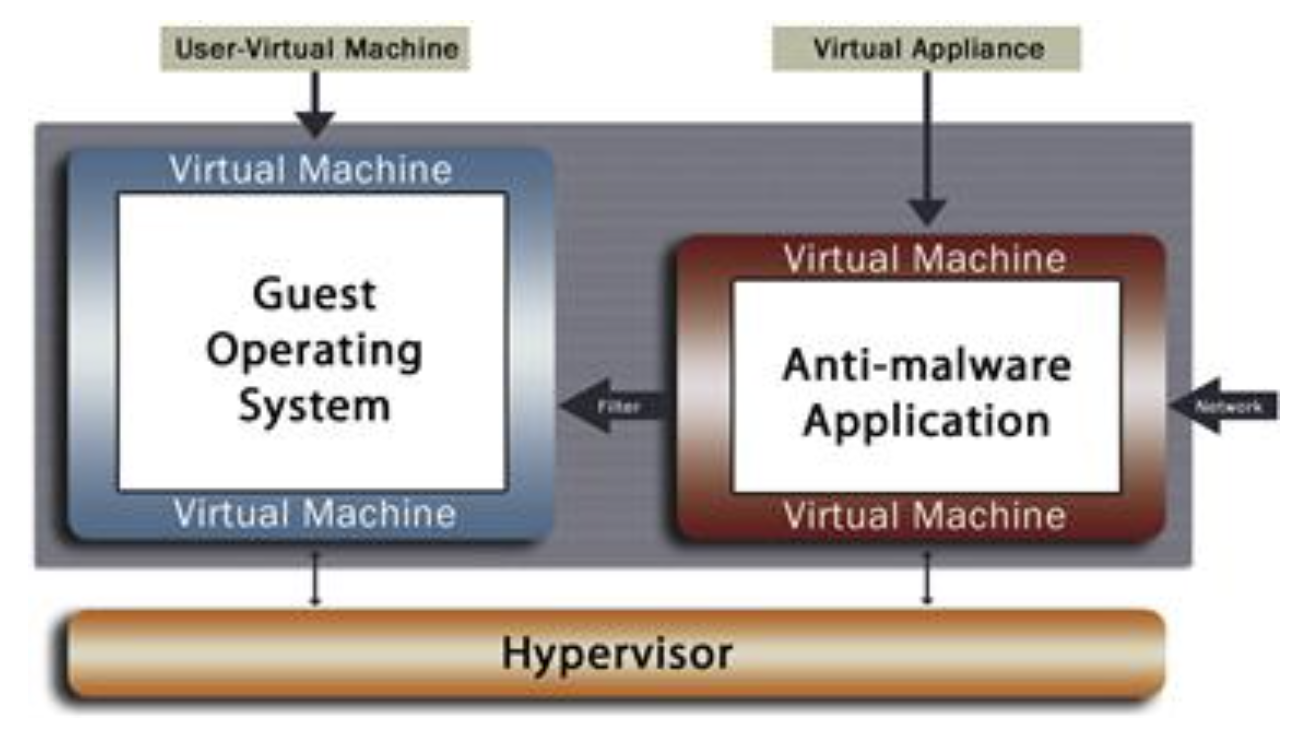 < ARM trust Zones>
ARM has trust zones. 
These are a way of logically separating out processes and systems but allowing some communication one way. 
These can be on just one core!
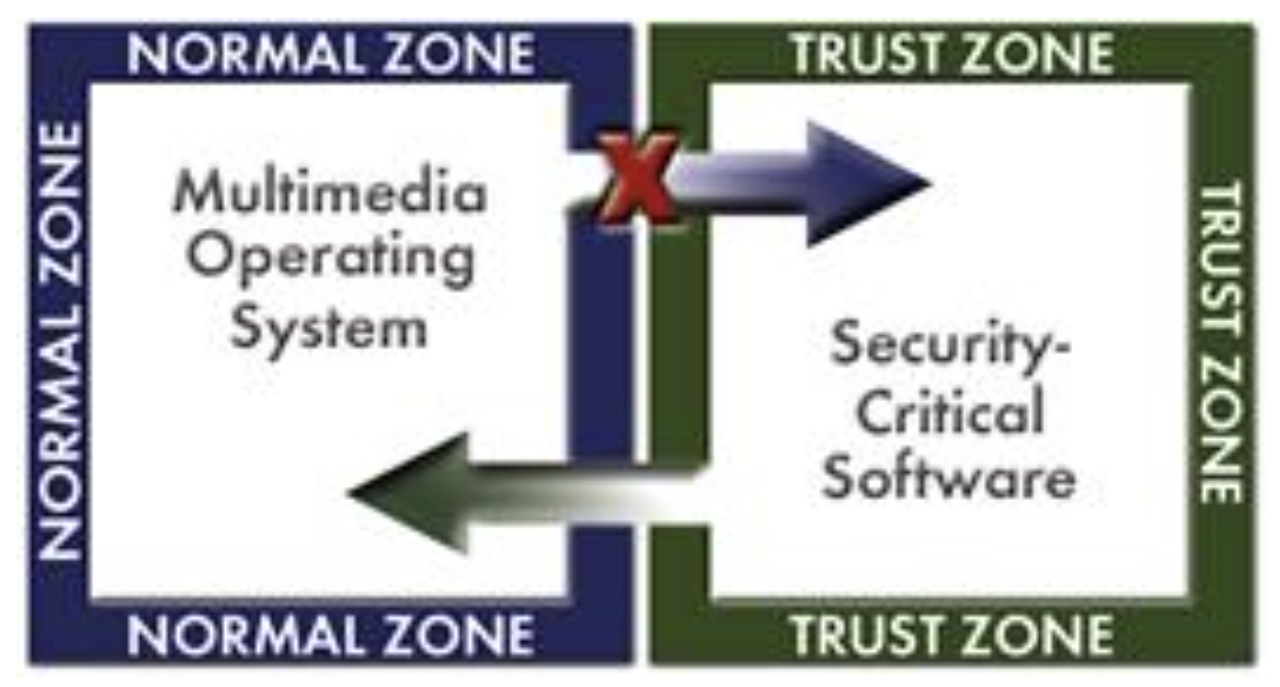 < Web Browser >
Let's think of all the devices and processes a browser needs access to or will need/want to do.
[Speaker Notes: Graphical display
Keyboard
Mouse
HTML 
Storage to save files
Sound
Mic 
JPEG renderes
DLLS]
< Web Browser >
What ways could we secure the web browser?
A lot of embedded devices have a web form of some kind now. 

Create a quick 5-minute presentation to present what you would do to make a secure web browser